Chào mừng quý vị tới dự tiết học
Lĩnh vực: Phát triển ngôn ngữ
Đề tài: NBTN xe đạp – xe máy
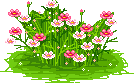 Gv thực hiện: Dương Tuyết Minh
      Lớp: NT D2
    Năm học: 2020 - 2021
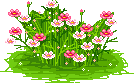 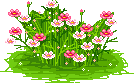 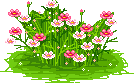 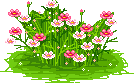 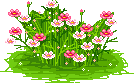 Xe đạp
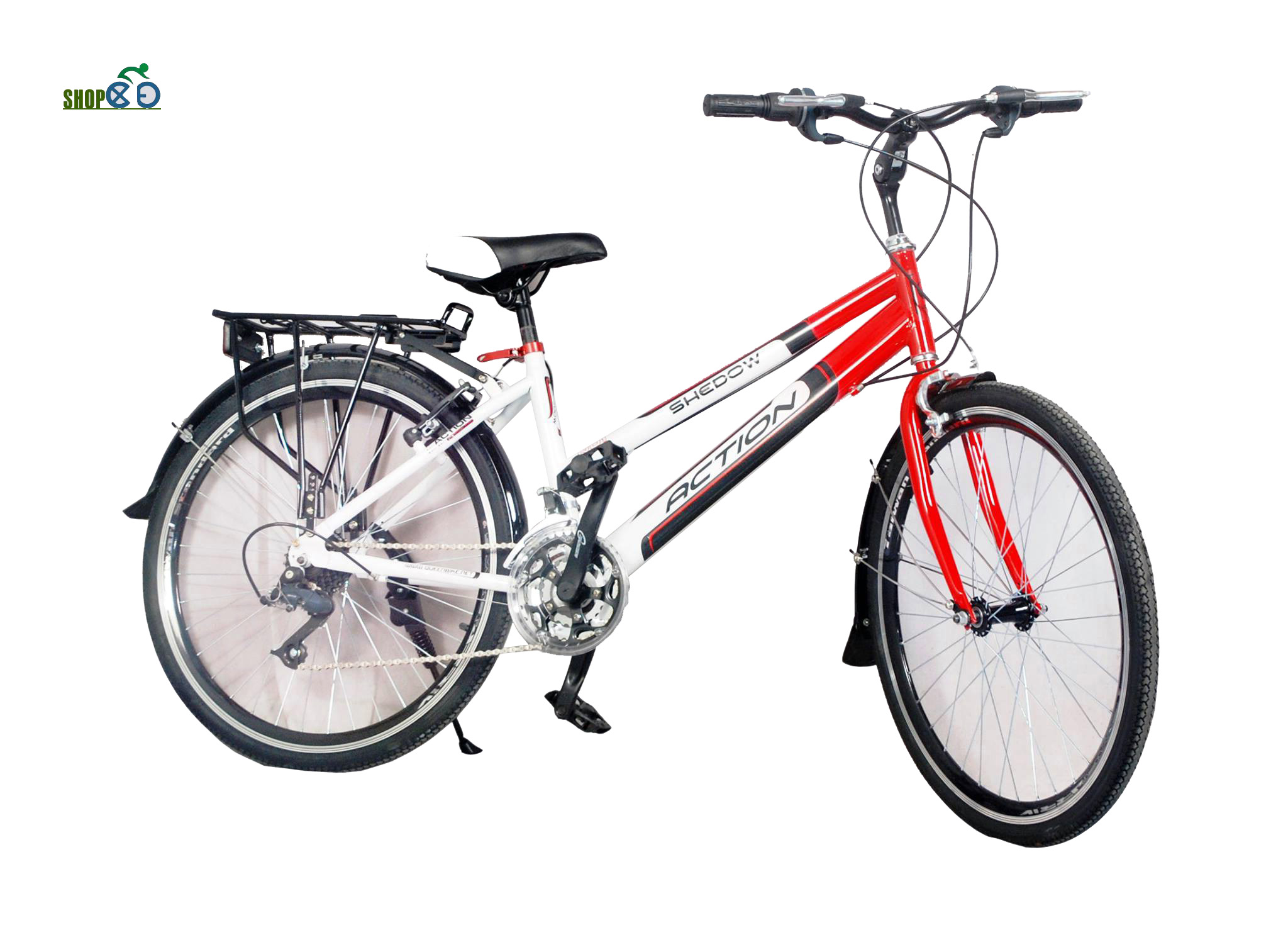 Yên xe đạp
Bánh xe đạp
Bàn đạp
Xe máy
Tay lái
Yên xe
Bánh xe
Để chân
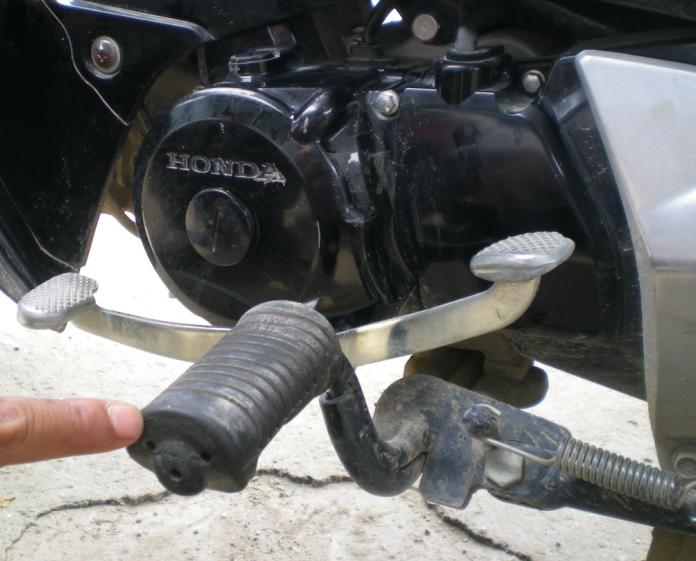 Chân chống
So sánh xe đạp, xe máy
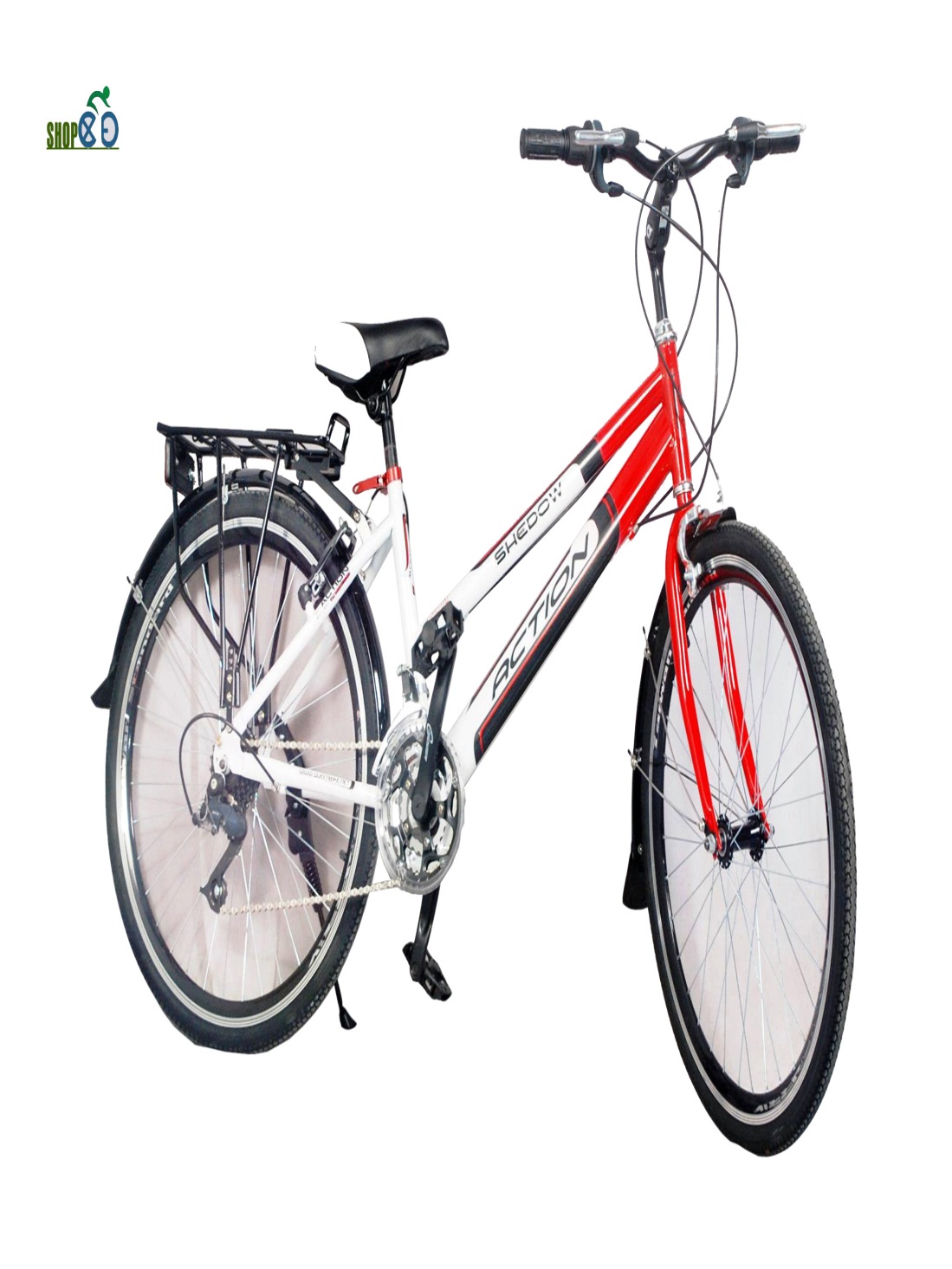 Giống nhau
Có 2 bánh
Có yên xe
Có tay lái
Có chân chống
Dương Thị Tuyết Minh
Khác nhau
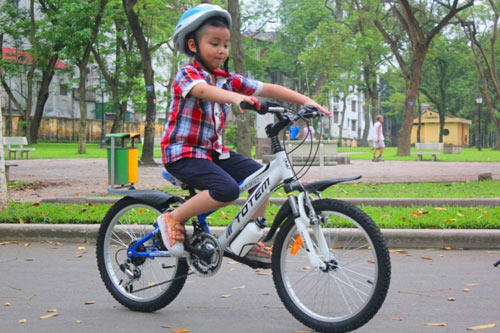 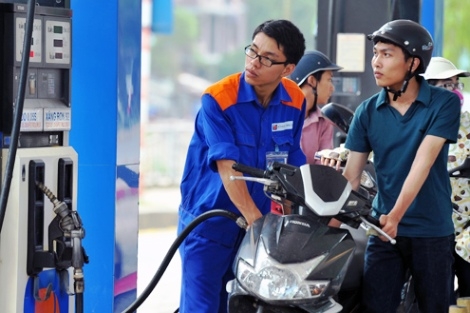 Một số phương tiện GT đường bộ khác
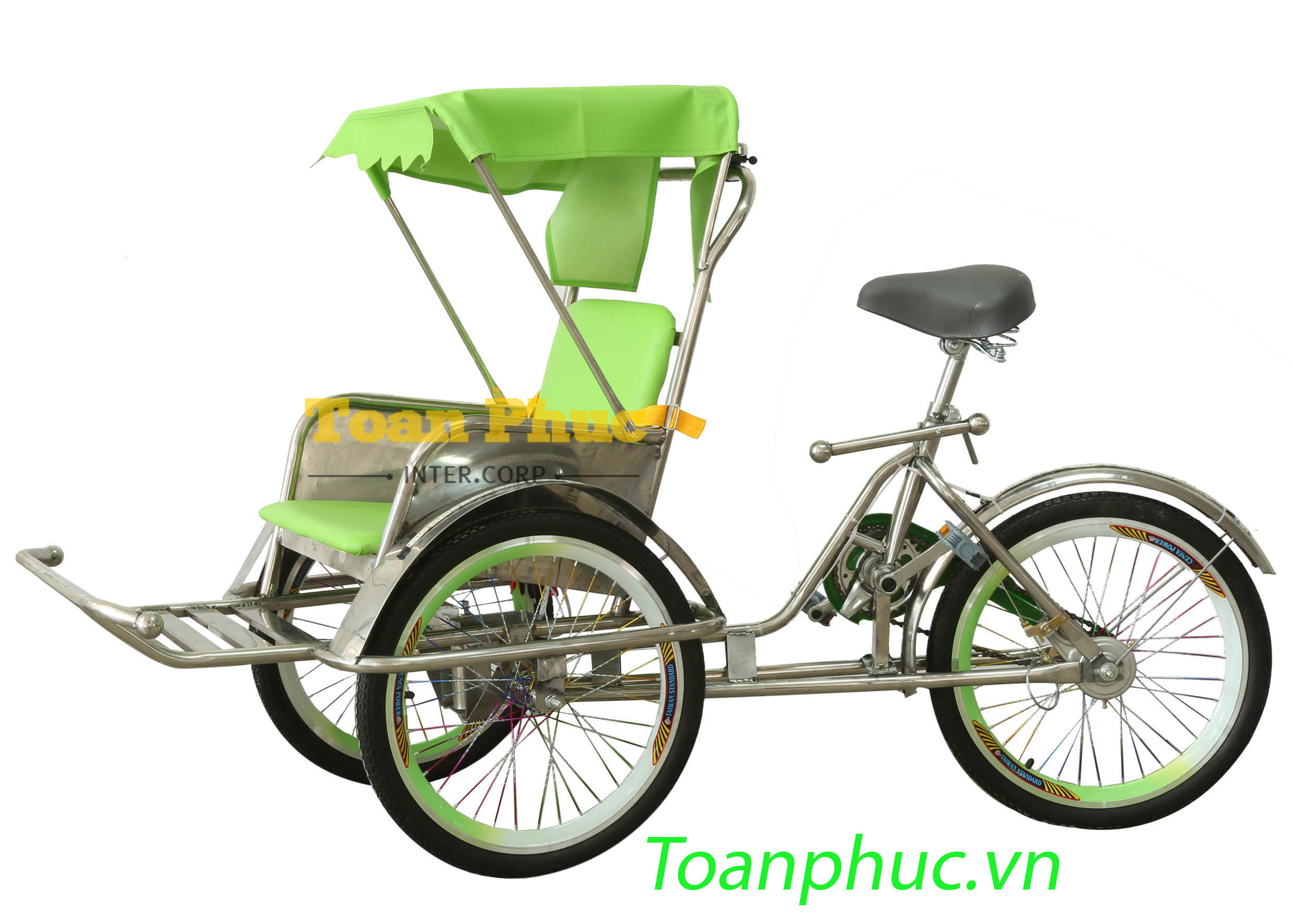 Một số phương tiện GT đường bộ khác
Cái gì biến mất
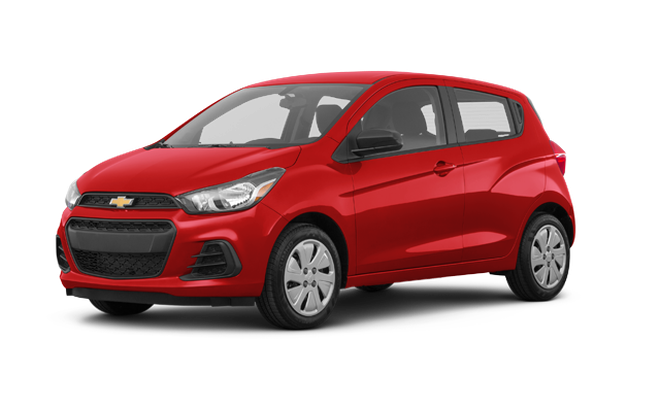 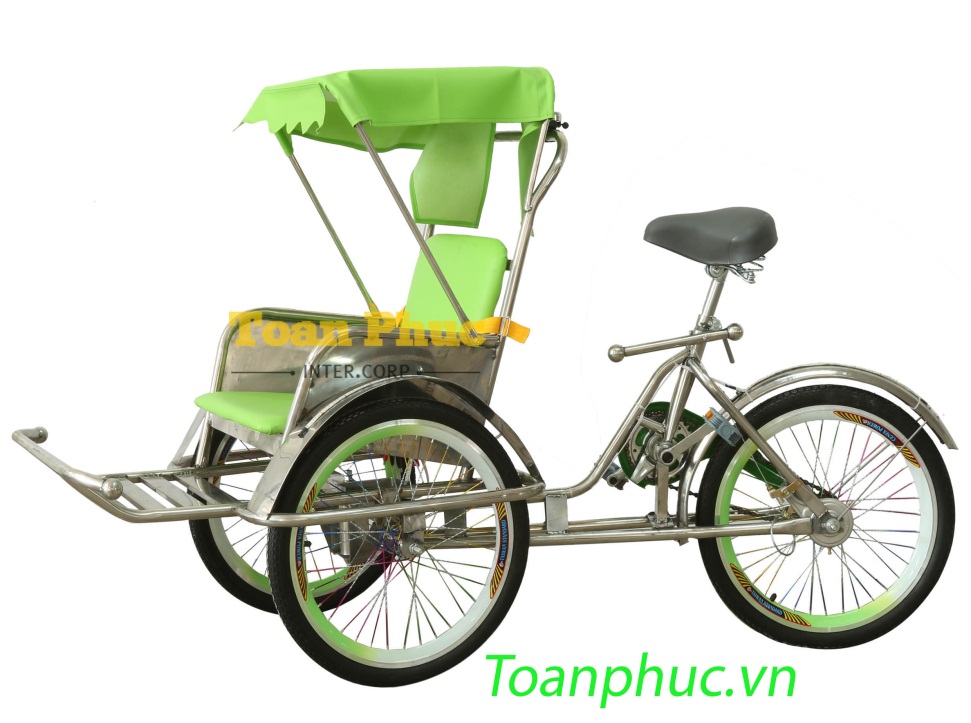 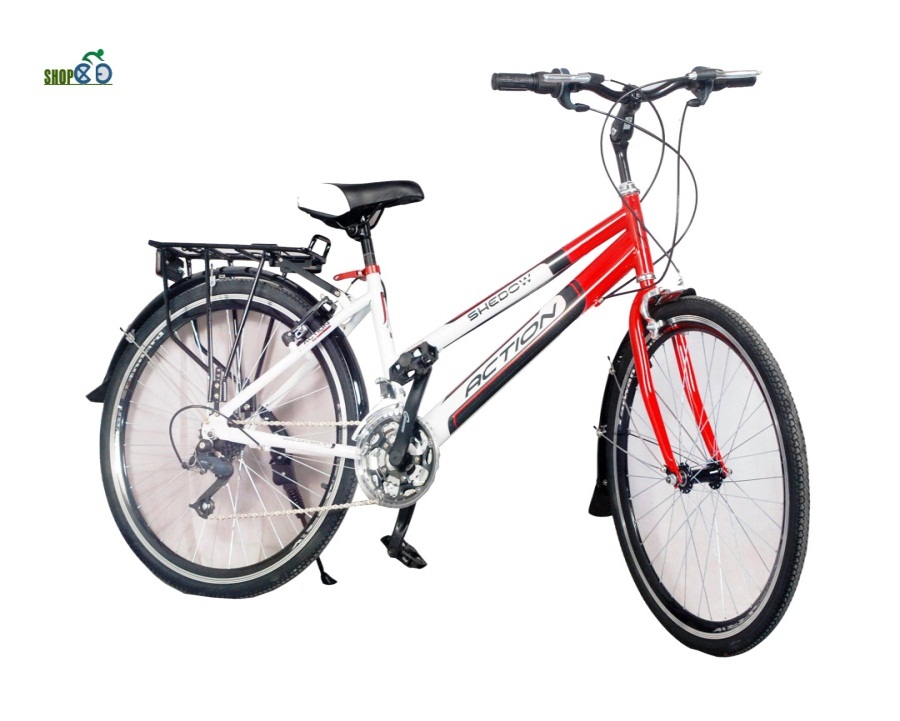 Cái gì biến mất
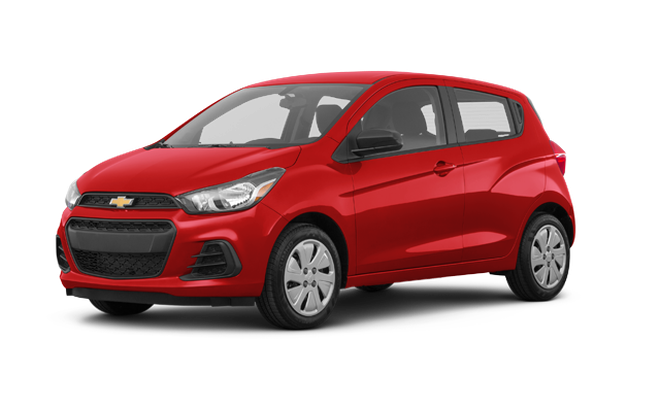 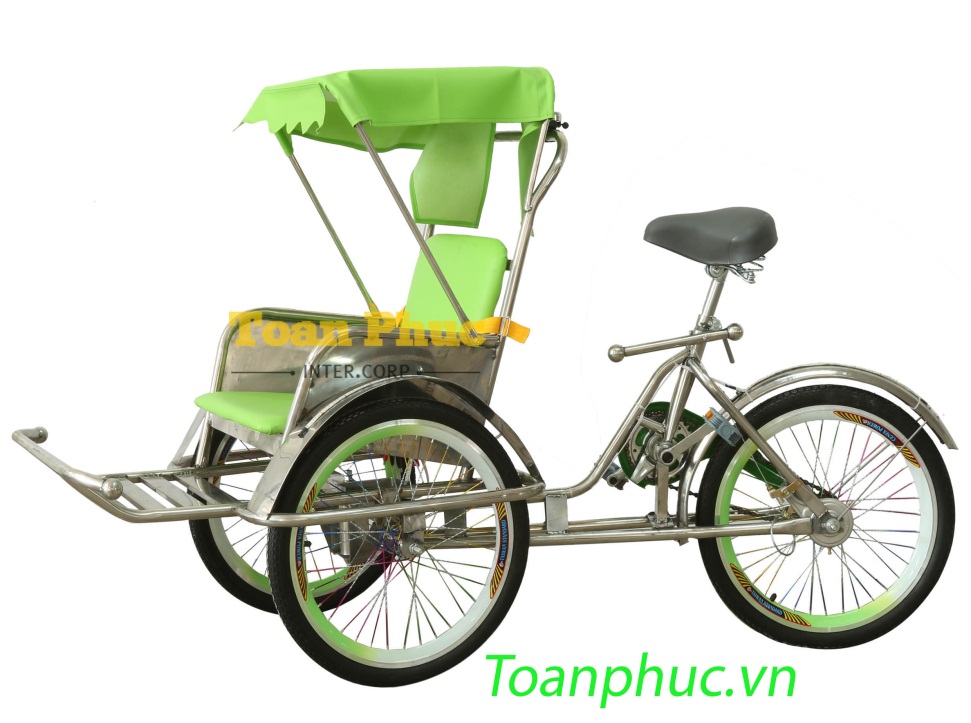 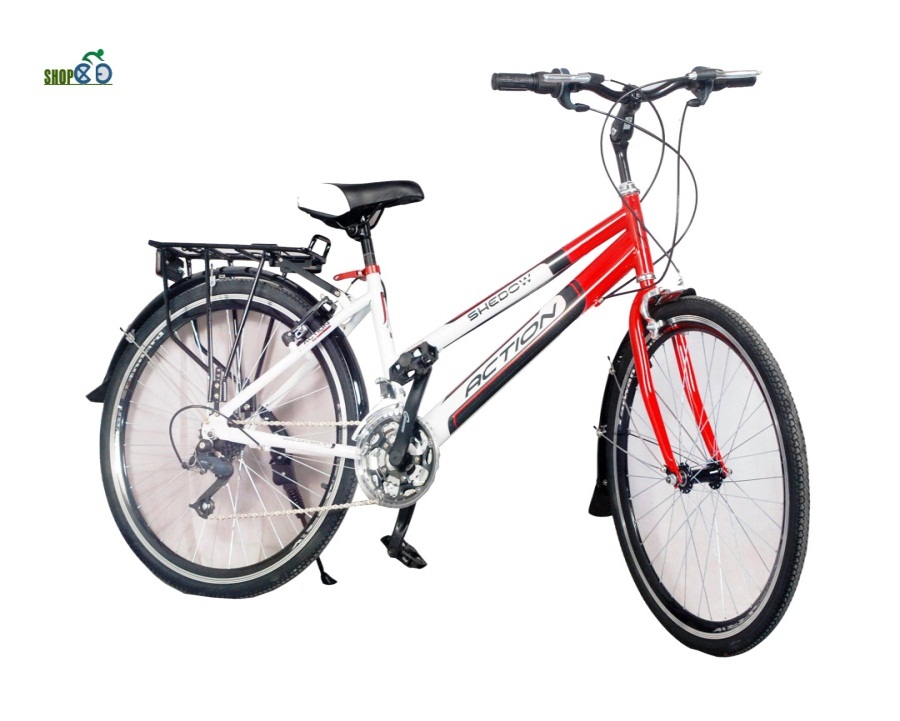 Cái gì biến mất
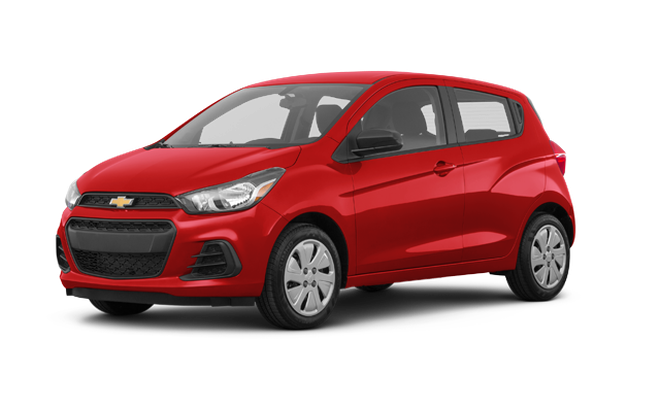 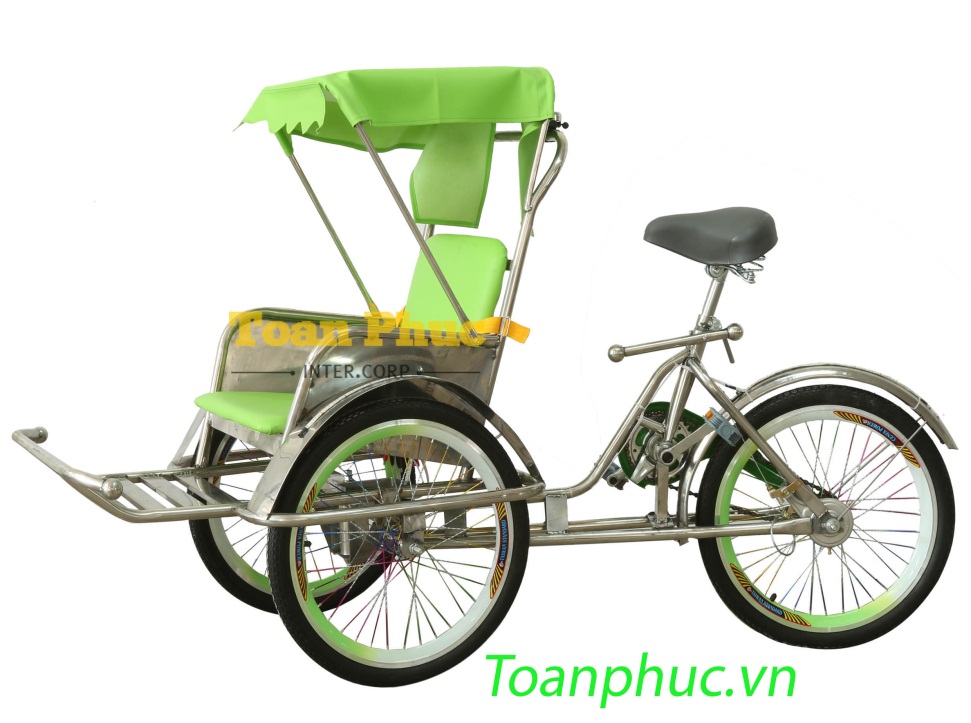 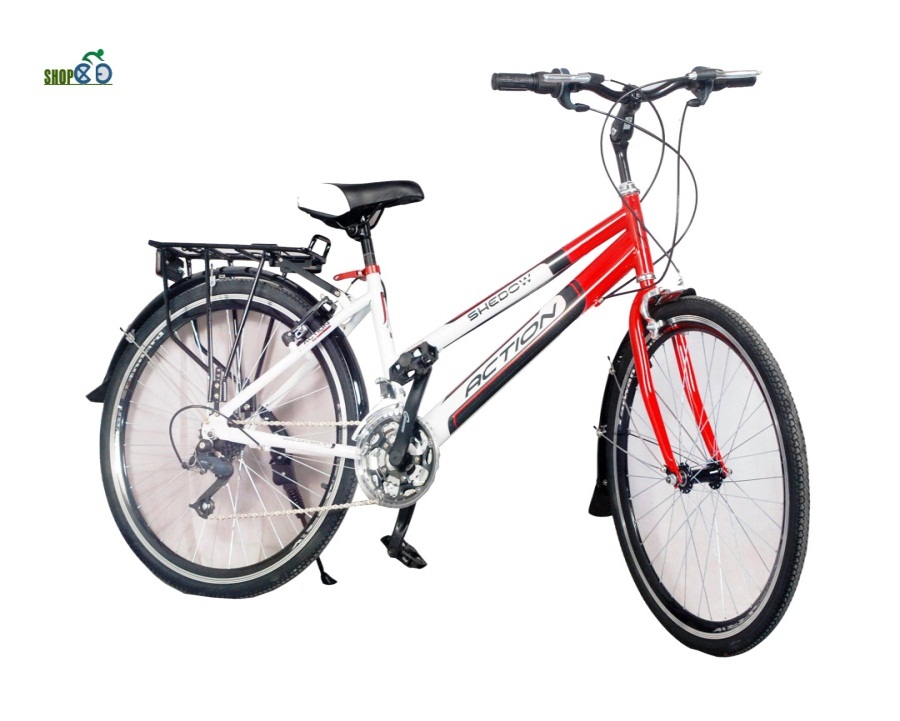 Cái gì biến mất
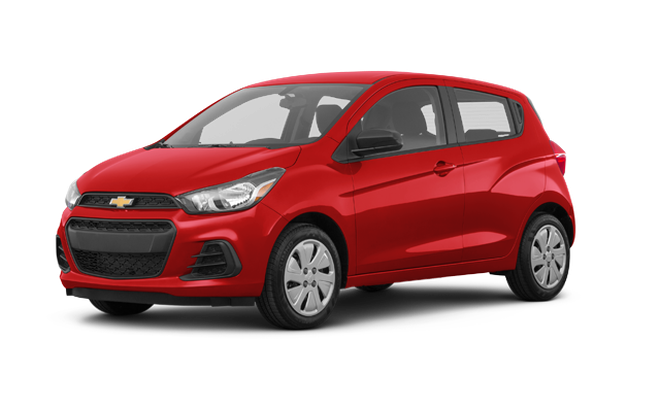 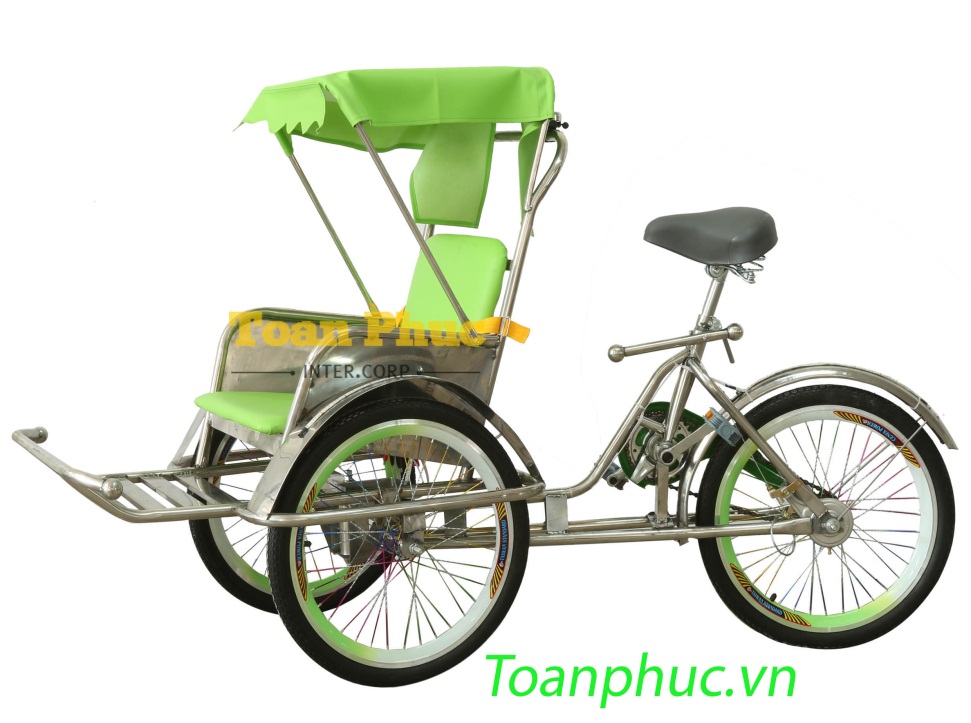 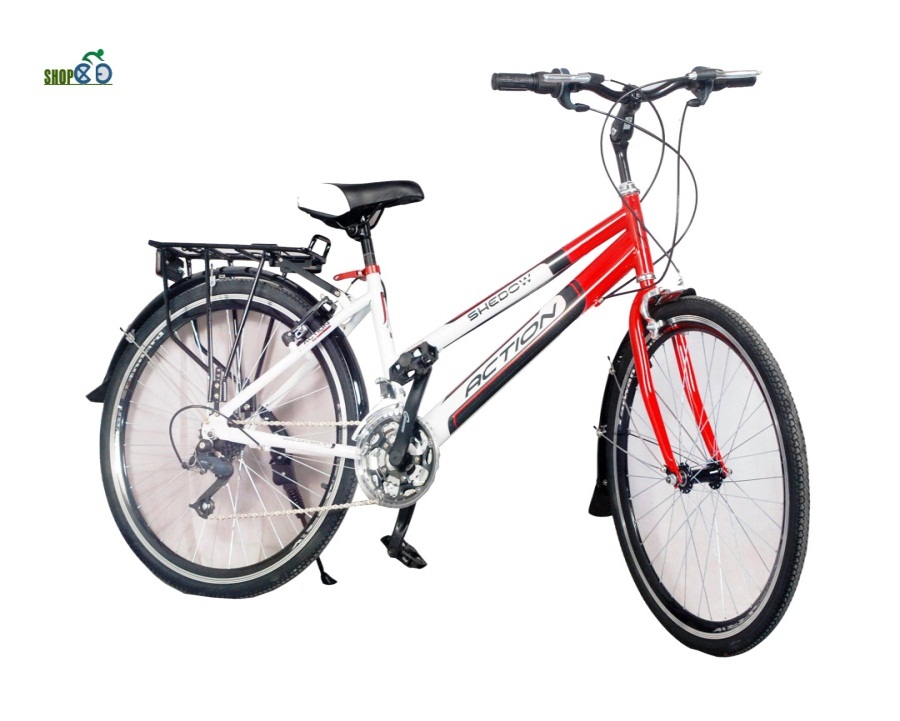 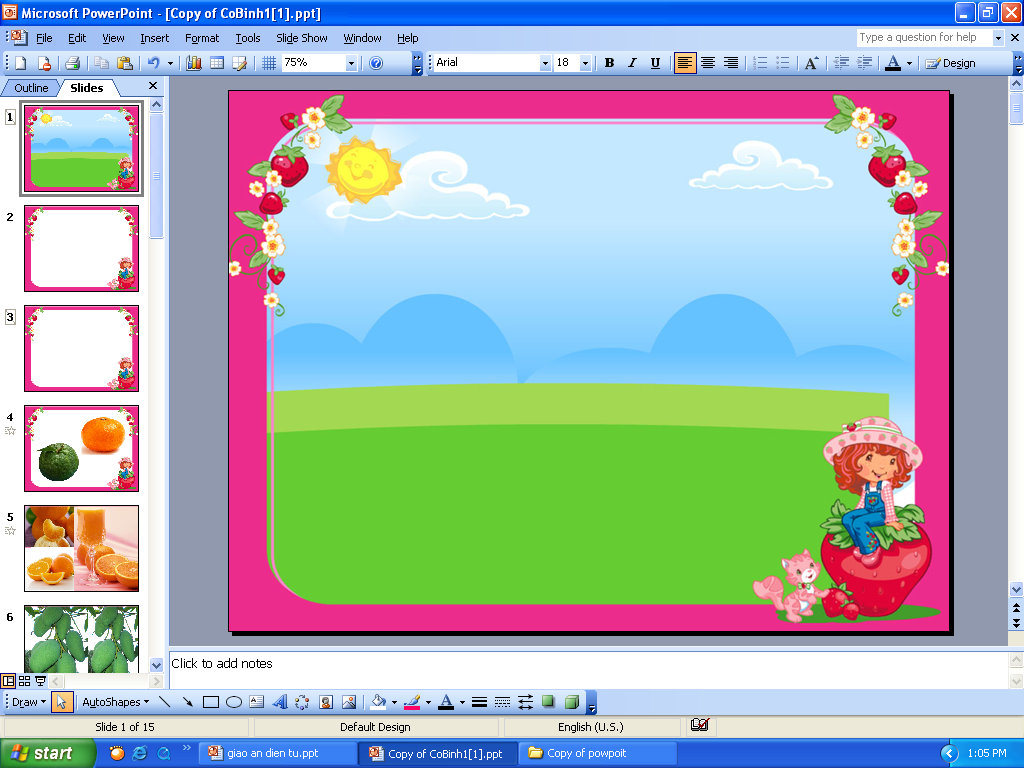 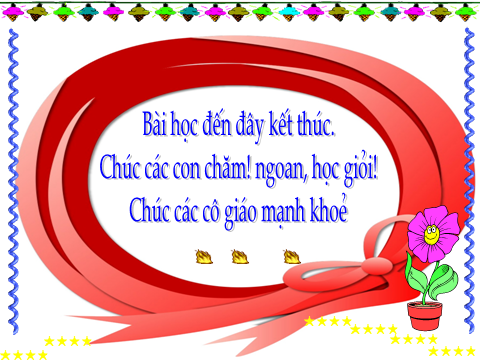 Xin trân trọng cảm ơn!
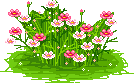